Setting posterior teeth
Dr. Nesreen Salim
Factors affecting occlusal balance (Hanau’s Quint)
Condylar guidance
Incisal guidance 
Plane of occlusion
Compensating curve
Angulation of the teeth/ Cuspal height.
Plane of occlusion
Cusp angle
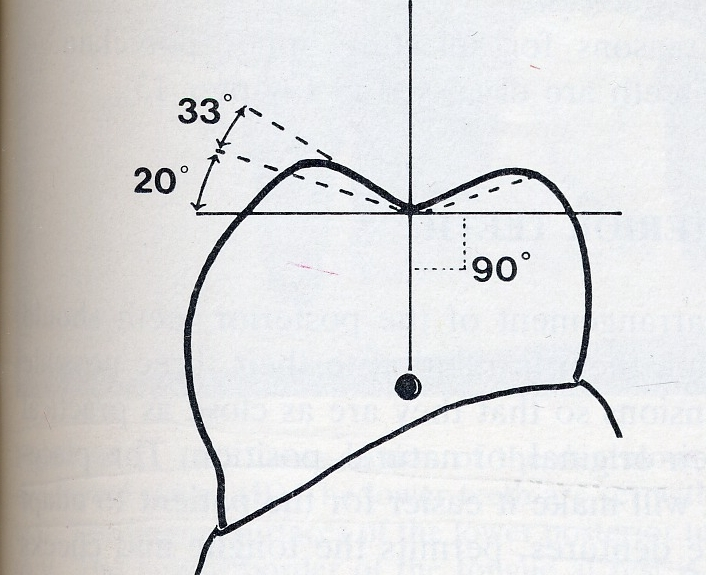 Protrusion
During protrusion, the incisal guidance allows the incisal edges of the mandibular and maxillary incisor teeth to touch; posterior teeth should remain in contact. If no contact on posterior teeth, lower incisor teeth need to be lowered to provide balanced articulation. At CO no contact between U & L anterior teeth. 
Incisal guidance is the path on the lingual surface of the maxillary anterior teeth along which the mandibular anterior teeth glide
Compensating curves
The anteroposterior and lateral curvatures in the alignment of the  occluding surfaces and the incisal edges of artificial teeth which are used to develop balanced occlusion.
Compensating curves
To achieve balance there should be anteroposterior curve for the posterior teeth (curve of Spee) and mediolateral curve (curve of Monson)
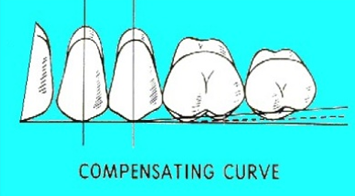 Anteroposterior curvature
Anatomic  carvature of the occlusal alignment of teeth beginning at the tip of the lower canine and following the buccal cusps of the PM and M, continuing to the anterior border of the ramus (imaginary curve). It is imaginary curve joining the buccal cusps of the mandibular posterior teeth starting from the canine passing through the head of the condyle.
Significance: In protrusion the posterior teeth arranged incorporating  this curve will remain in contact without disocclusion
Mediolateral curvature
This curve runs across the palatal and buccal cusps of the maxillary molars. During lateral movement the mandibular lingual cusps on the working side should slide along the inner inclines  of the maxillary buccal cusp. In the balancing side the mandibular buccal cusps should contact the inner  inclines of the maxillary palatal cusp. This relationship forms a lateral balance.

It is determined by the inclination of the posterior teeth and their vertical relationship to the occlusal plane  so that the occlusal surface results in a curvature that is in harmony with the movement of the mandible as guided posteriorly by the condylar path.
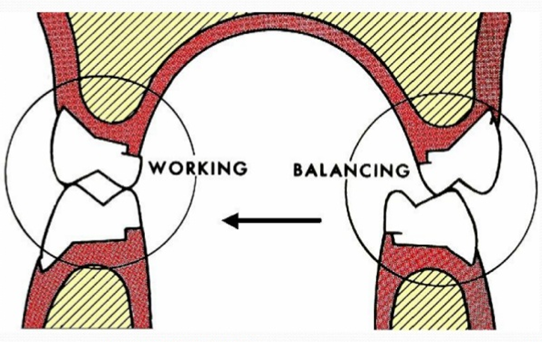 The equation for balanced occlusion
Orientation of the occlusal plane
Condylar guidance
Cusp angle
Incisal guidance
Compensating curves
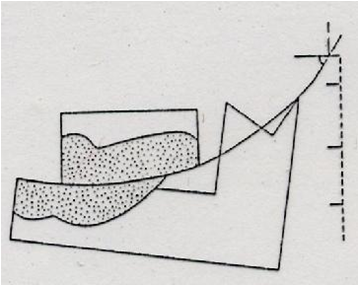 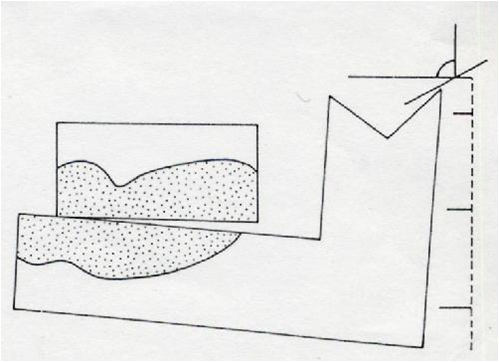 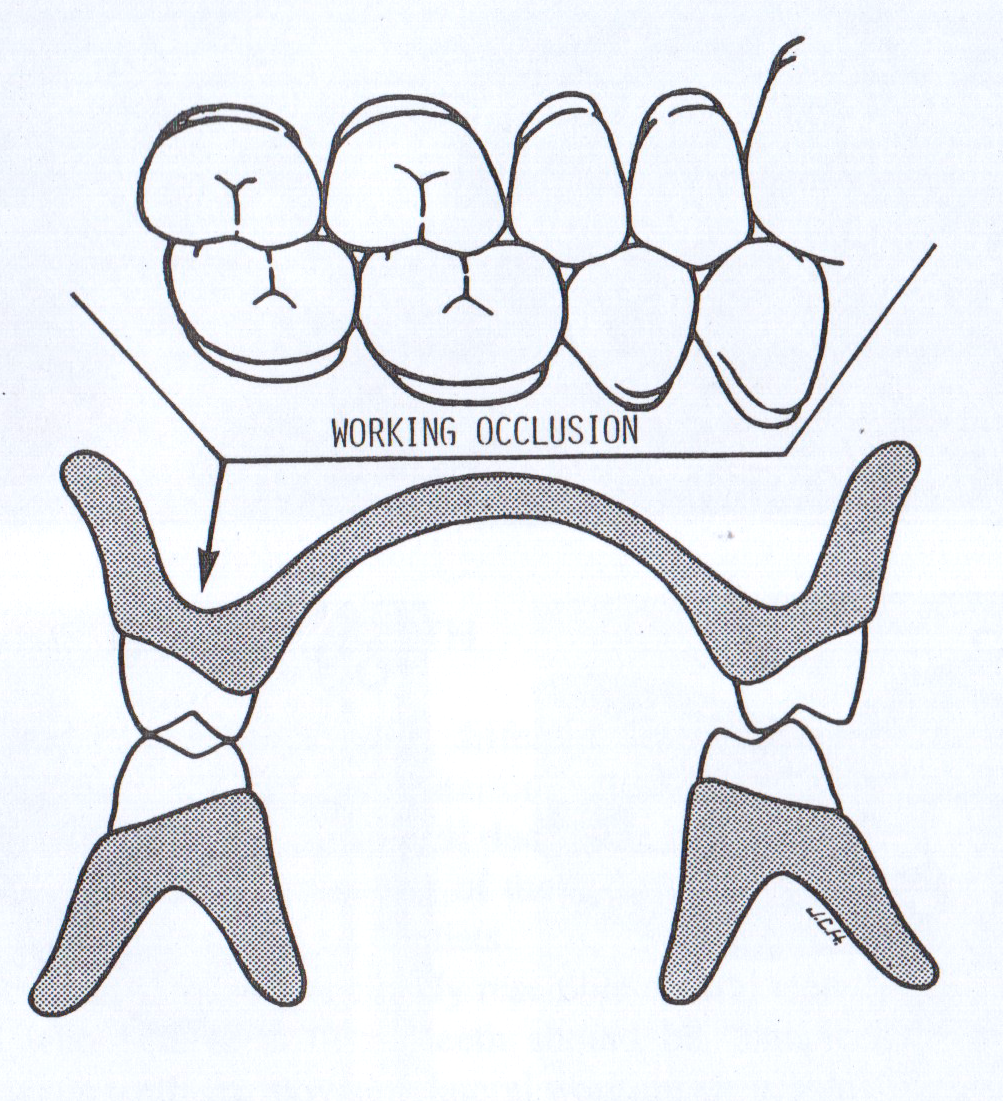 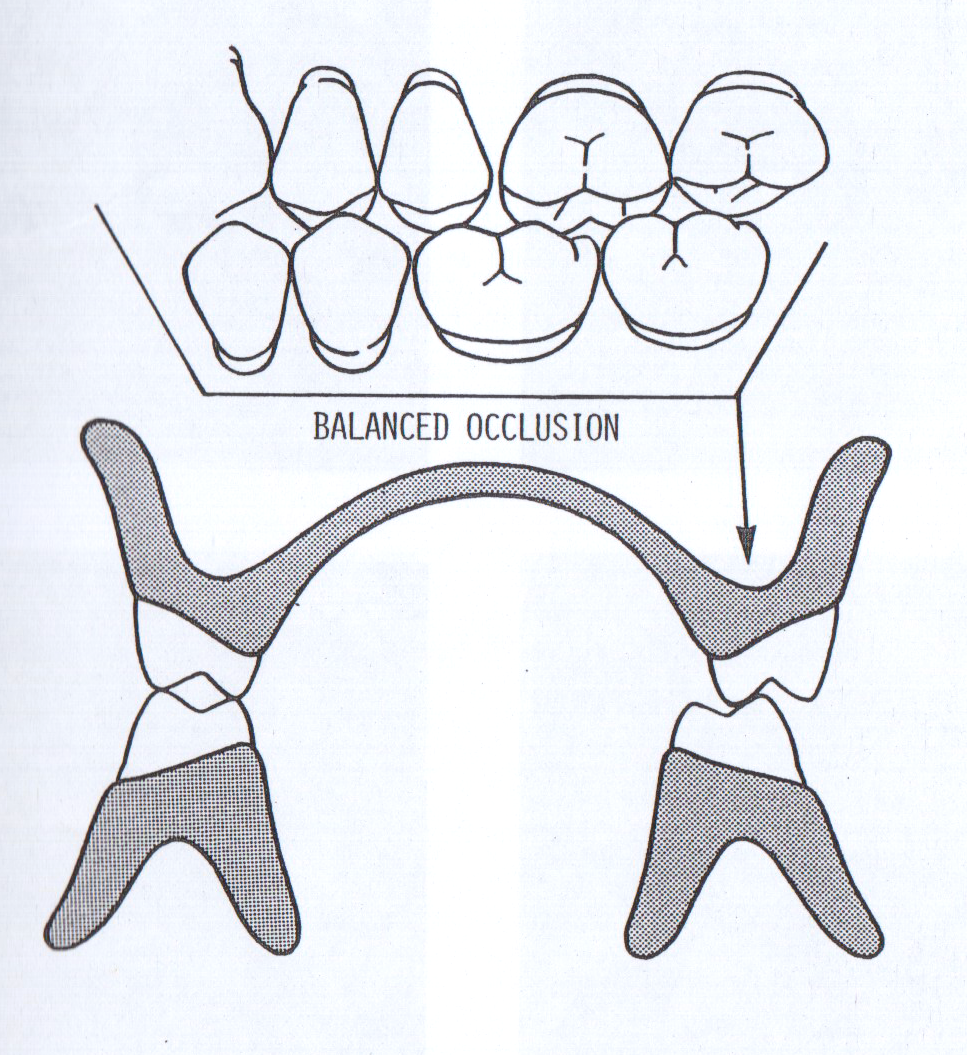 If the incisal guidance is steep, it requires steep cusps, a steep compensating curve to keep occlusal balance.
 A steep inclined plane, is detrimental to the stability hence the incisal guidance should be flat as aesthetics and phonetics will permit.
A steep condylar path requires a steep compensating curve for occlusal balance.
Horizontal overlap of                    Increased              Posterior cusps must be shorter
     Anterior teeth                               Reduced               Posterior cusps may be taller

Vertical overlap of                         Increased              Posterior cusps may be taller
     Anterior teeth                               Reduced               Posterior cusps must be shorter

OTHERS

Occlusal plane                      - More parallel to          Posterior cusps must be shorter
                                                     condylar guidance
                                                   - Less parallel to     　  Posterior cusps may be taller      
                                                     condylar guidance

Curve of Spee                       More convex        　　The most posterior cusps 
                                                                                           　　　must be shorter  
                                                     Less convex         　　 The most posterior cusps
                                                                                           　　　 may be taller
A gap occurring in the natural dentition or between the opposing posterior flat occlusal rims when the mandible is protruded (posterior open bite). It can lead to instability in full dentures unless compensating curves are incorporated into the dentures.
Christensen’s phenomena
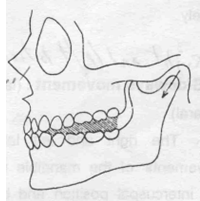